Dogoterapia
Specjalny Ośrodek Szkolno- Wychowawczy w Kluczborku
 W roli głównej Golden Retriever – Dafi
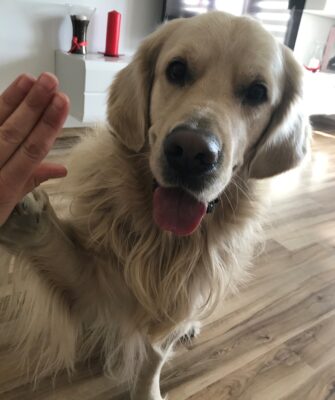 Oraz jego pani trenerka.
CELE KYNOTERAPII
Prowadzenie zajęć z udziałem psa określa się w zależności od faz:
Faza pierwsza:
- przełamanie bariery lęku przed kontaktem z psem oraz 
akceptowanie obecności psa w bliskim otoczeniu. 
Faza druga:
- nawiązanie i pogłębianie kontaktu z psem.
Faza trzecia:
- kształtowanie pozytywnych emocji dziecka. 
Faza czwarta:
- kiedy kontakt z psem jest już ustabilizowany można przejść do 
właściwych celów kynoterapii to jest:
- pobudzania zmysłów wzroku, słuchu, dotyku i węchu,
- rozwijanie mowy, wzbogacanie słownictwa, 
- orientacja w schemacie własnego ciała,
- koncentracja uwagi poprzez rozpoznawanie części ciała swoich i psa
-podejmowanie działań ruchowych w obecności czworonoga  i w kontakcie z nim -umożliwianie dziecku wykonywania wybranych czynności pielęgnacyjnych przy psie,- wykonywanie czynności porządkowych w kontakcie z psem, - kształtowanie zasad bezpiecznego postępowania z psem.
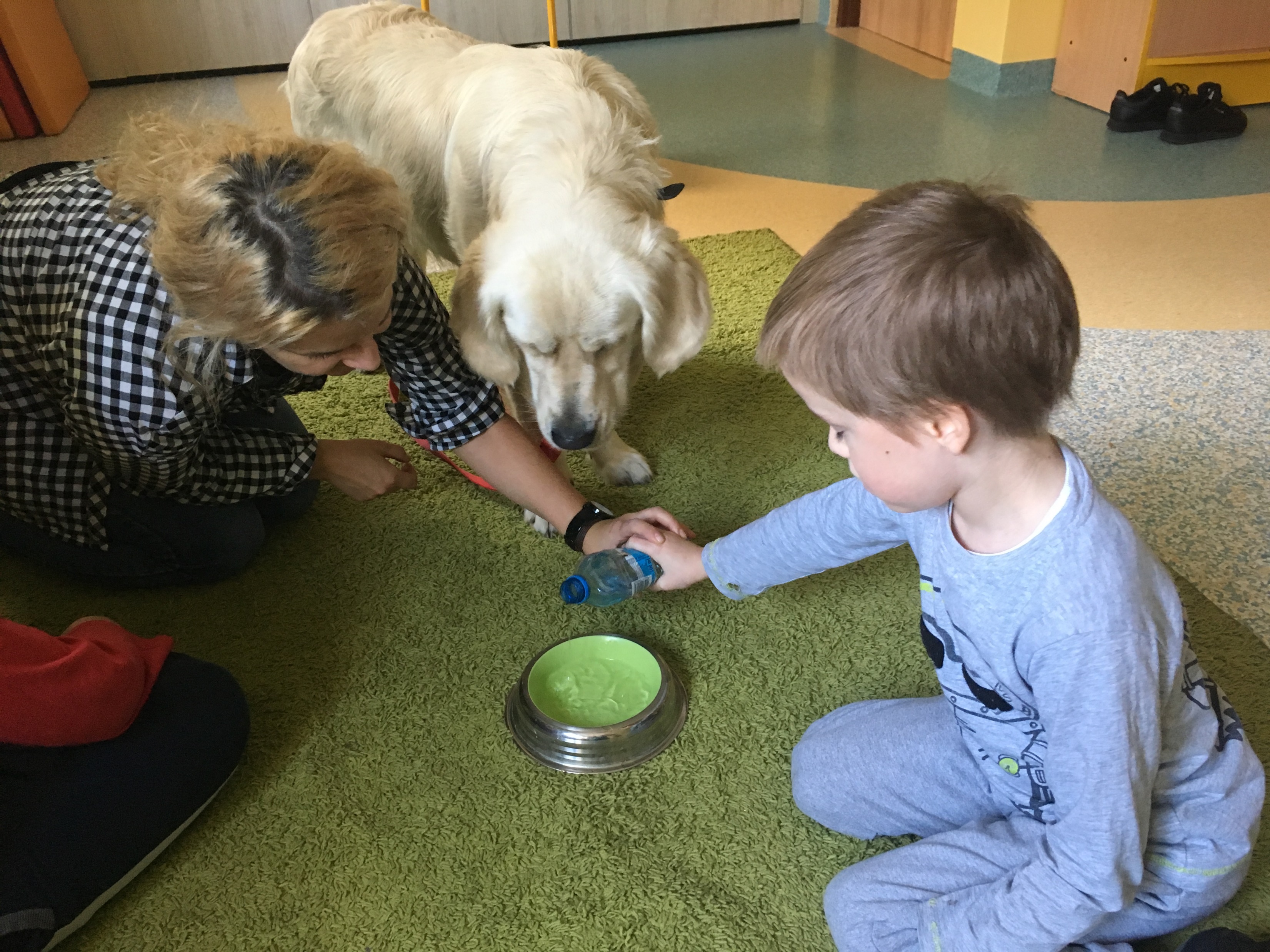 KORZYŚCI PŁYNĄCE Z ZAJĘĆ Z UDZIAŁEM PSA:Poniżej wymieniam podstawowe obszary pozytywnego  oddziaływania zajęć terapeutycznych z udziałem psa. Obszary te znajdują się w ustaleniach amerykańskiej organizacji Delta Society i należą do nich:1. Empatia2. Skupienie na świecie zewnętrznym3. Wychowanie4. Porozumienie5. Akceptacja6. Rozrywka7. Socjalizacja8. Stymulacja psychiczna9. Stymulacja fizyczna-dotyk10.Korzyści fizjologiczne
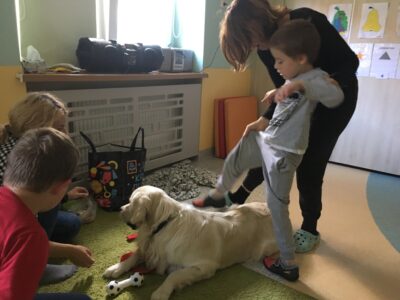 pogłębiamy kontakt z psem w zabawach ruchowych
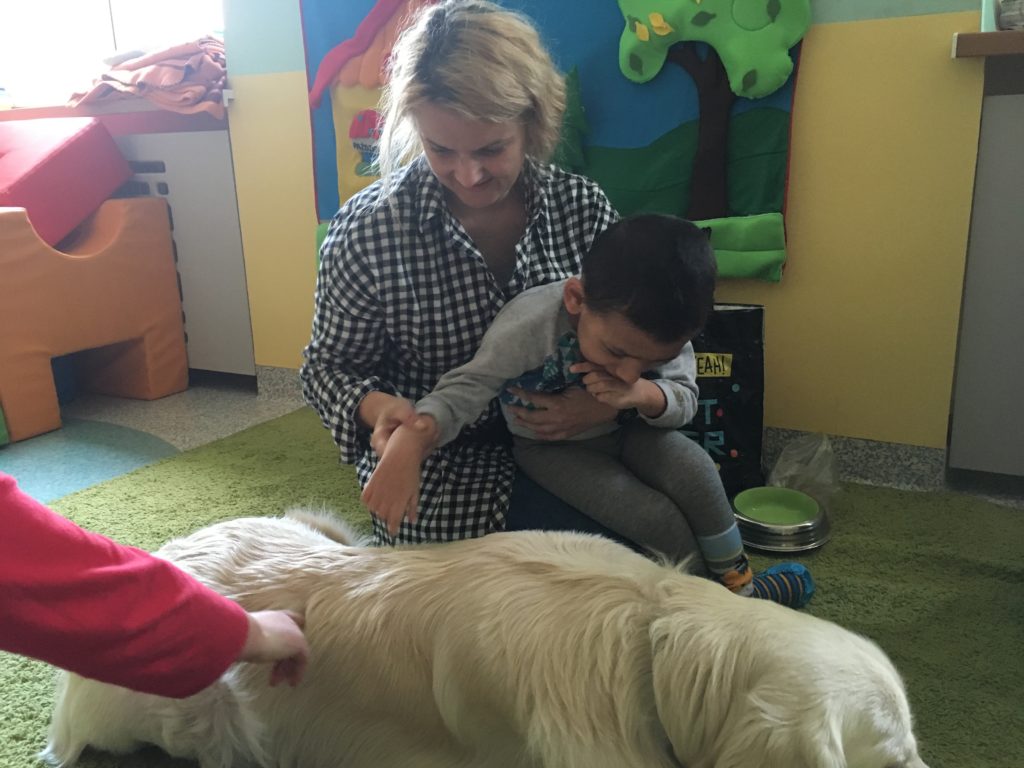 Pobudzamy zmysły:
wzroku, dotyku, słuchu i węchu
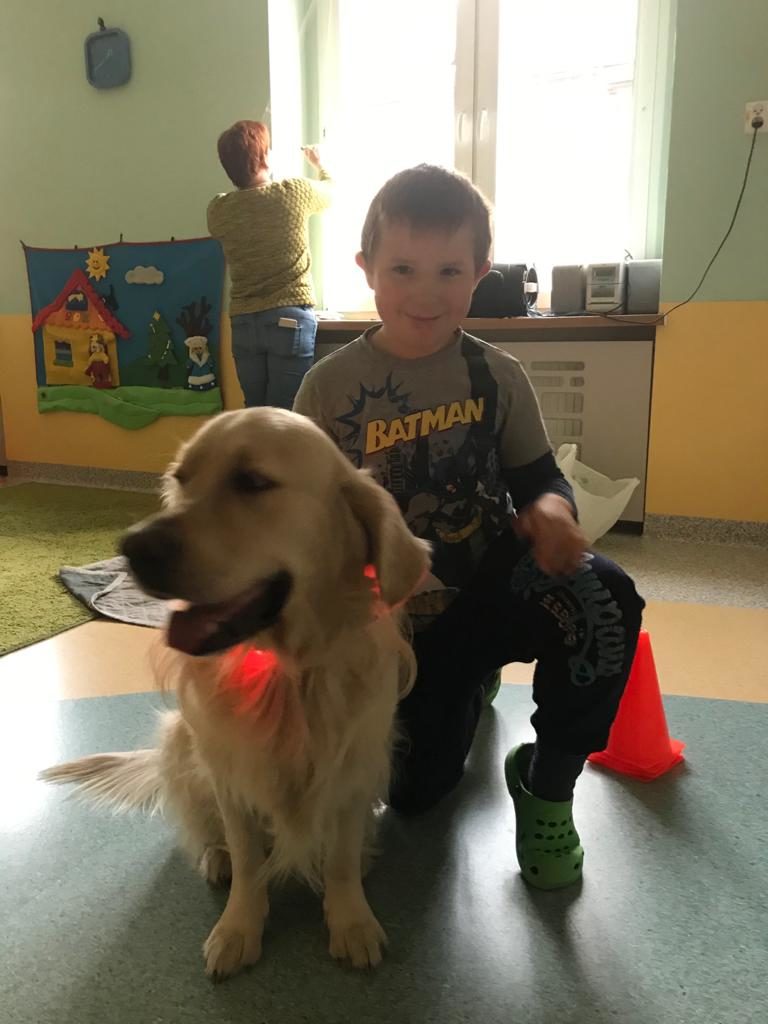 Rozwijamy mowę i wzbogacamy słownictwo
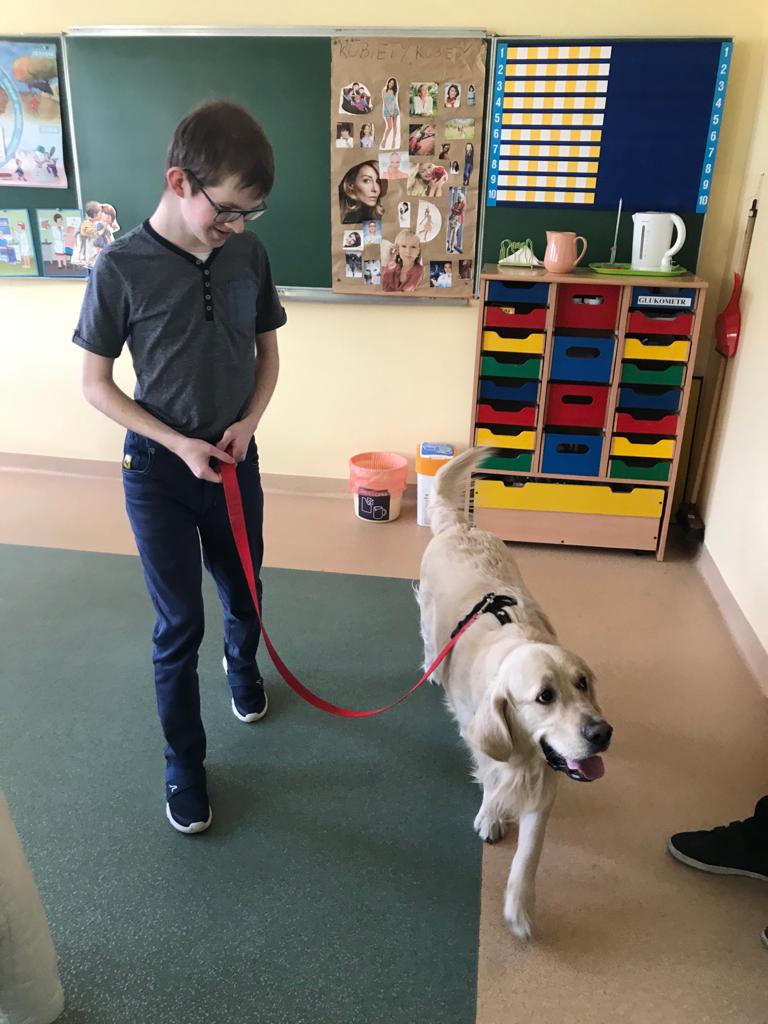 Uśmiech na twarzy  ucznia ze spectrum autyzmu jest chyba najcenniejszą nagrodą podczas zajęć terapeutycznych.
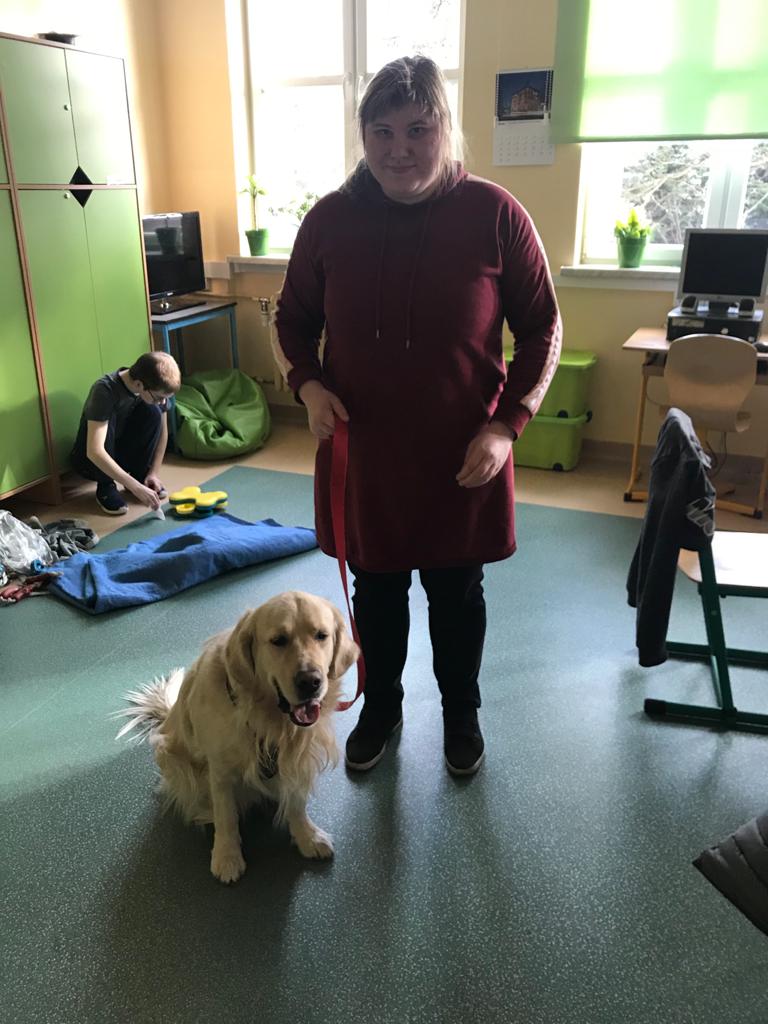 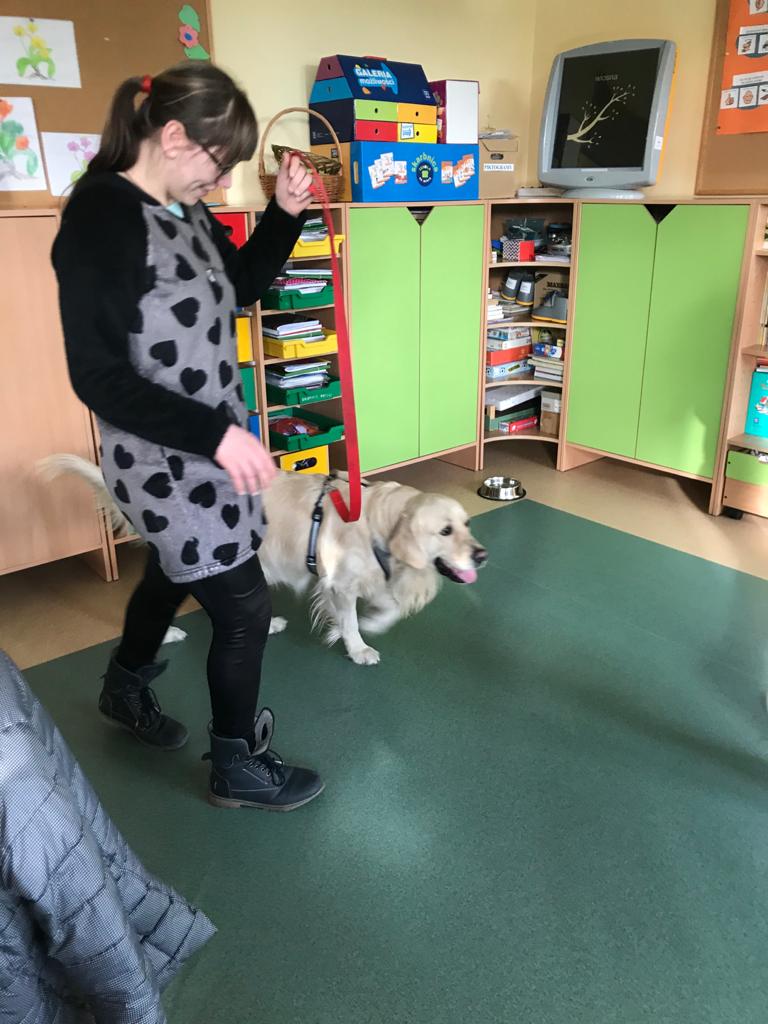 Bliski kontakt z psem, nauka spaceru na smyczy
Tak wyglądała dogoterapia w przedszkolu i w szkole do momentu ogłoszenia   pandemii.
Jednak jak wszyscy wiemy, ze względu na  Covid-19 musieliśmy się przestawić na         zdalny tryb nauczania.
Na początku było bardzo ciężko, bo długo zastanawiałam się jak przeprowadzić zajęcia zdalne z psem?
Jednak postanowiłam, że będziemy robić razem z psem wszystko to, co zrobiłabym na zajęciach z moimi uczniami.
Pojawiały się zagadki pobudzające zmysłu wzroku np.:- co Dafi ma założone na łapkach?- co nie należy do Dafiego?
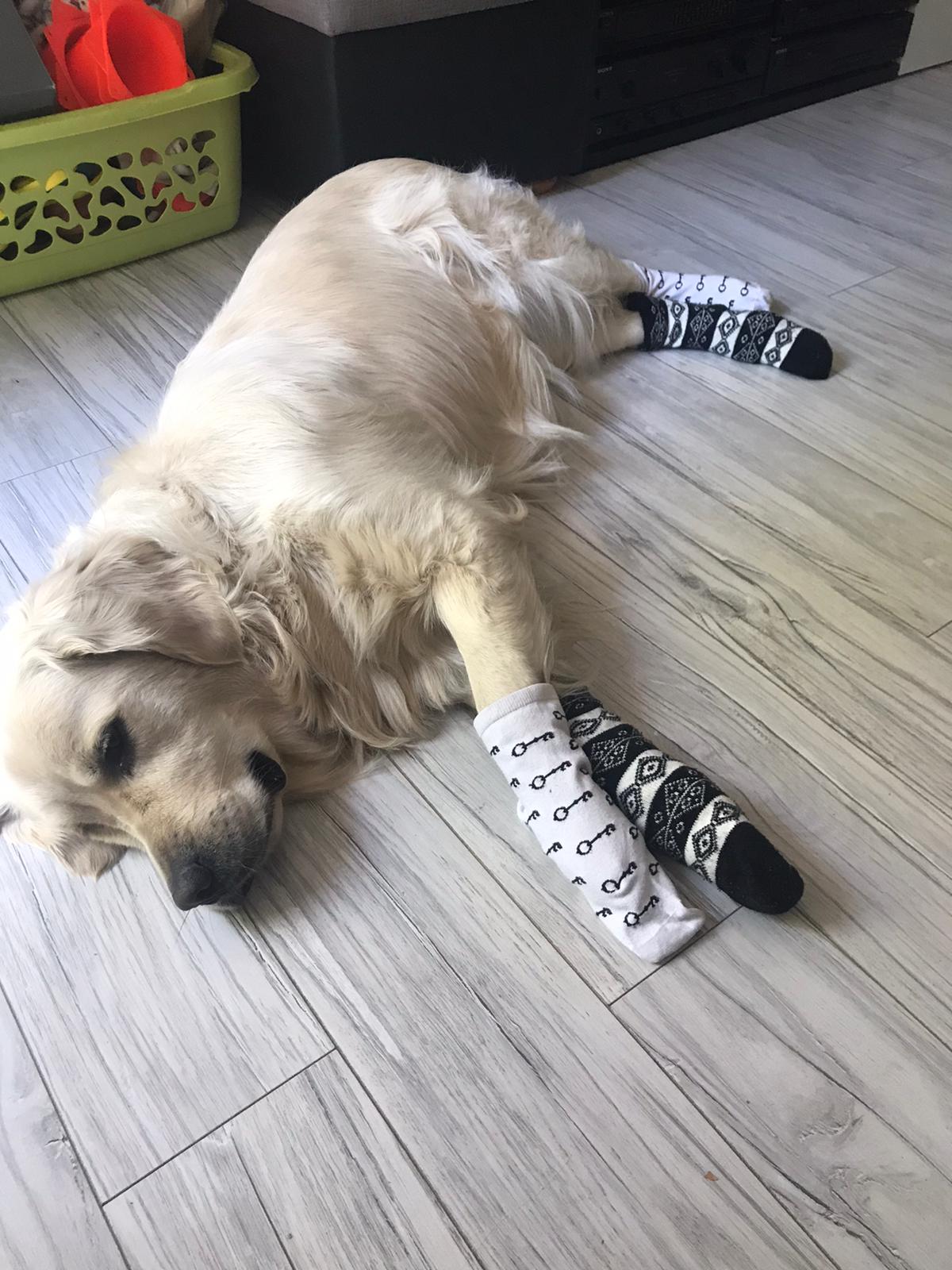 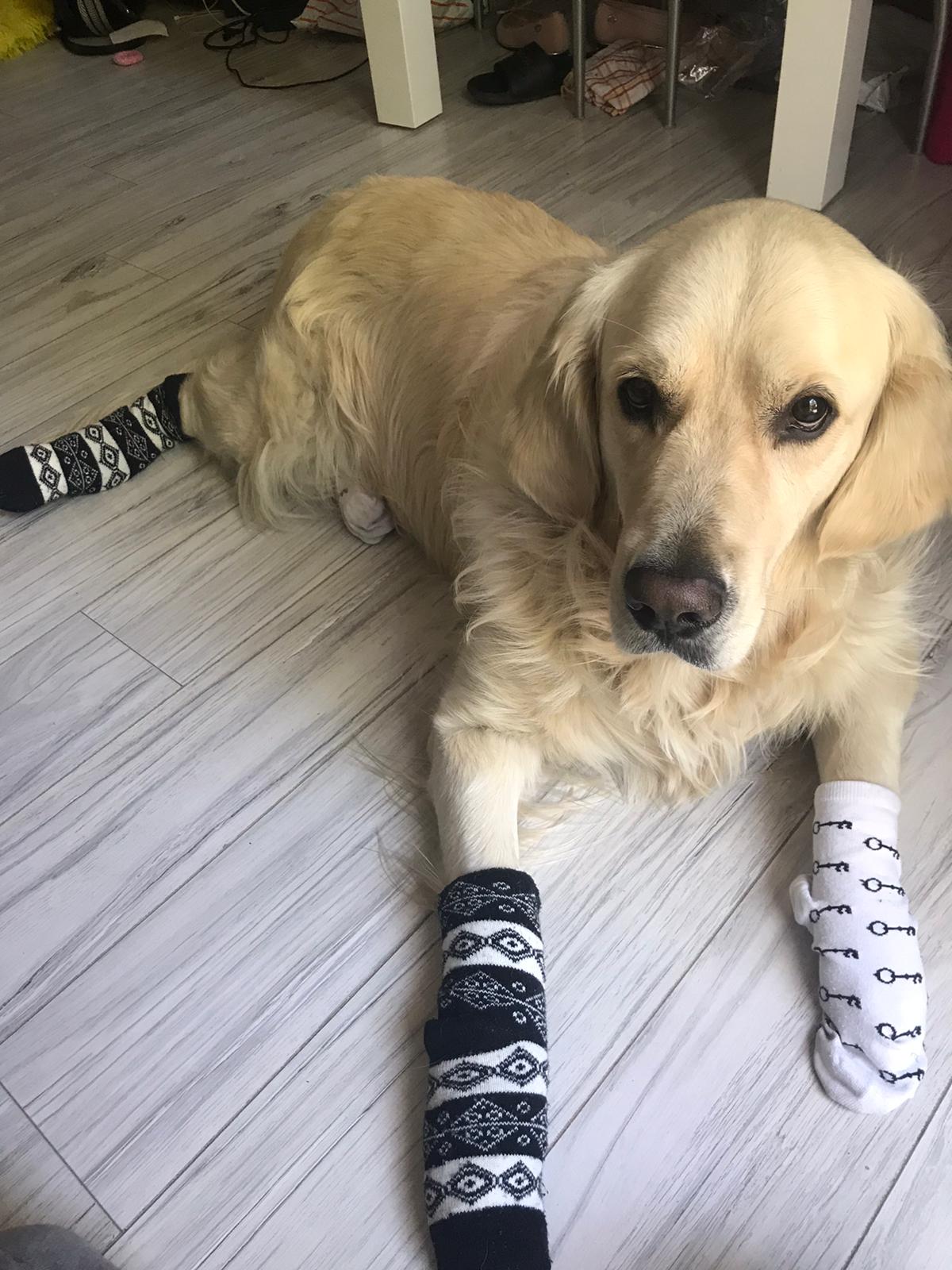 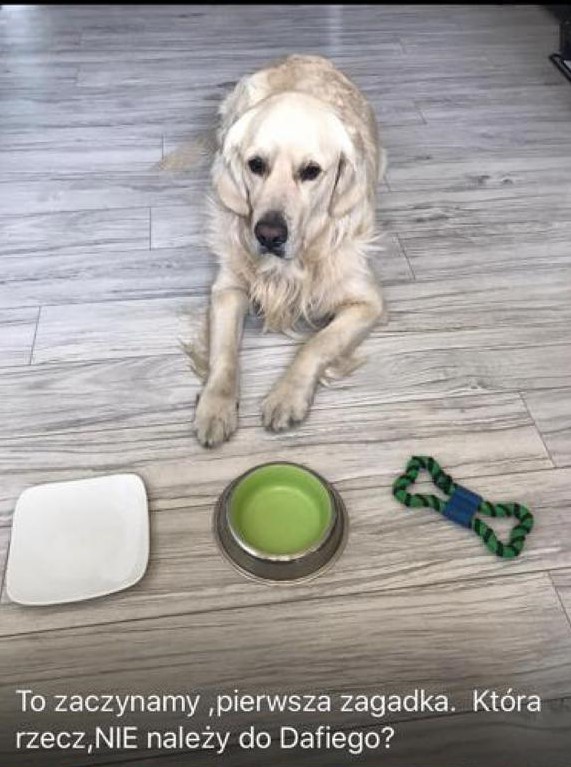 Wspólnie, zdalnie uczyliśmy się komend wraz ze swoimi pupilami:
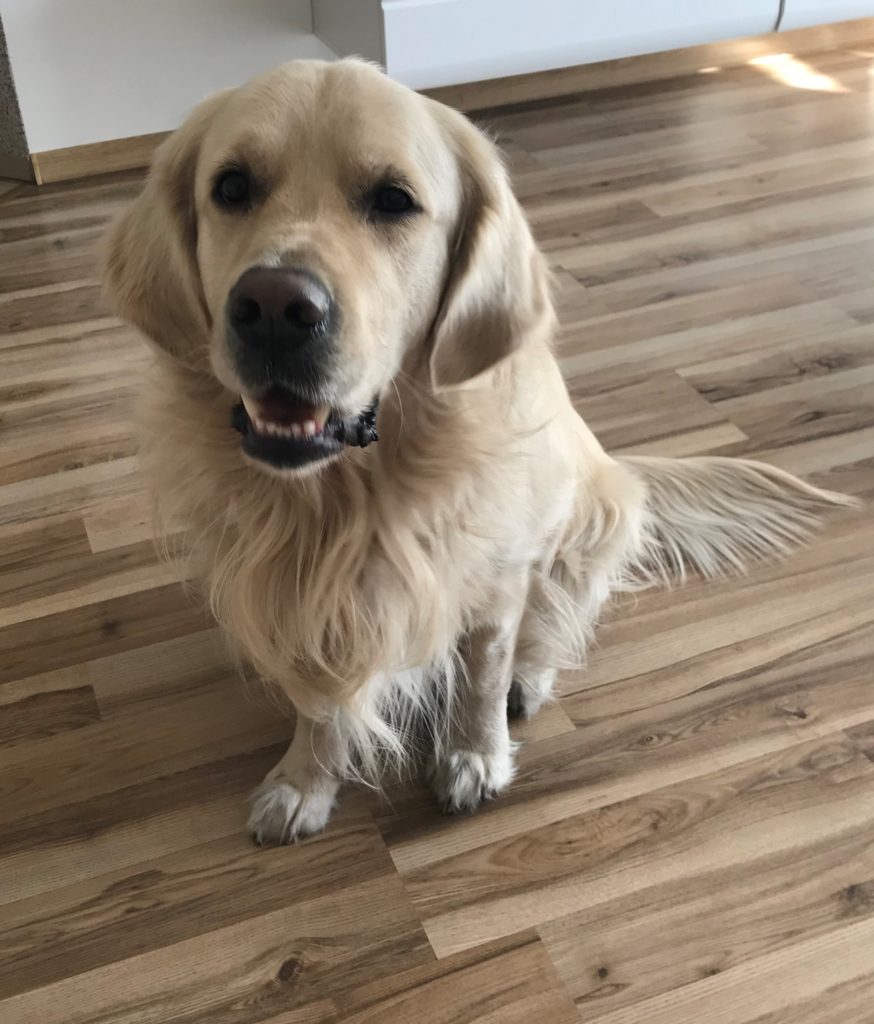 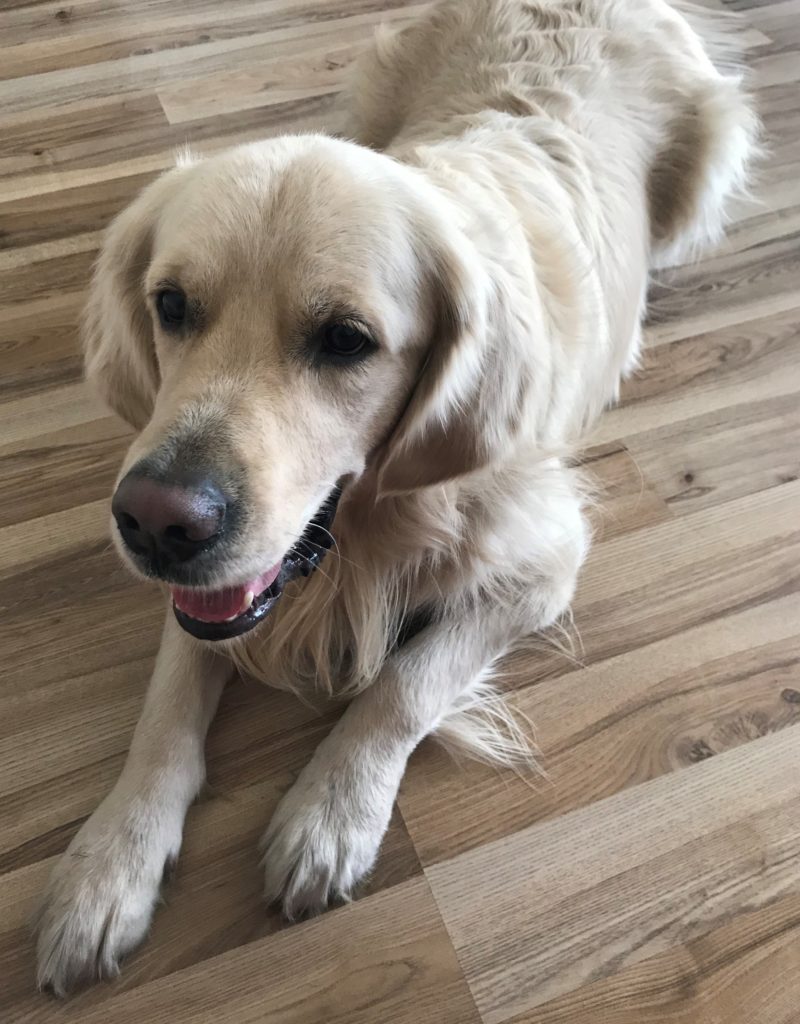 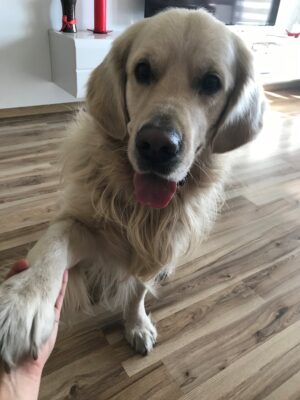 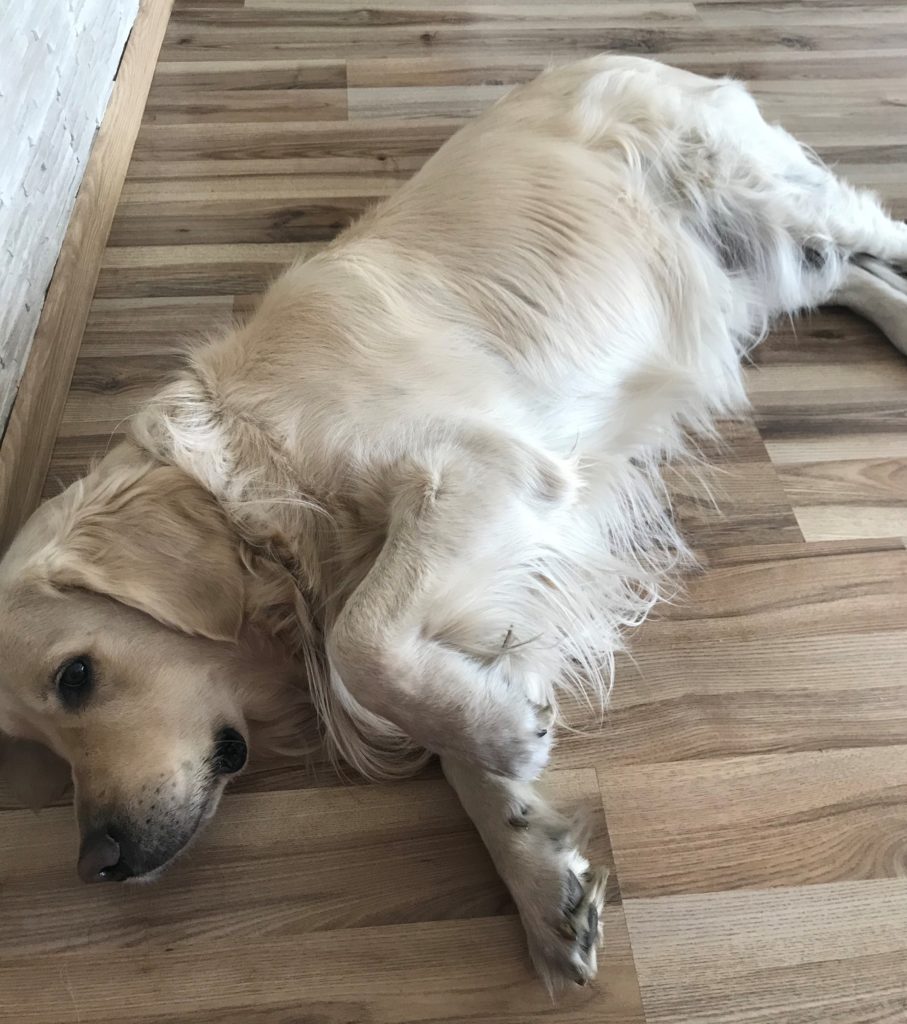 SIAD
DAJ ŁAPĘ
WARUJ
LEŻEĆ
A oto efekty zdalnego nauczania dogoterapii:
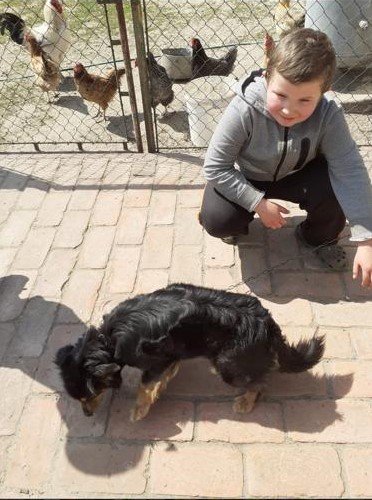 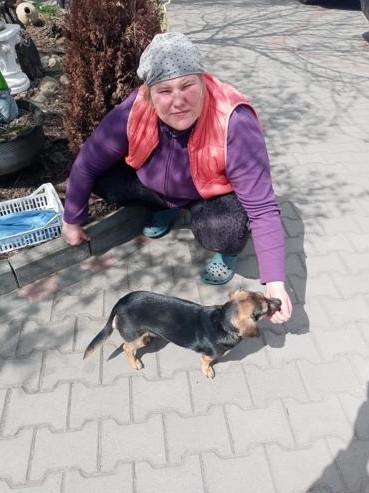 Tych zadań było bardzo dużo, ja przedstawiłam to minimalistycznie. Jednak jedno jest pewne, dogoterapia jest kuracją bardzo przyjemną dla wszystkich bez wyjątku. Każdy czerpie z tych zajęć dużo miłych wspomnień, czuje się bezpiecznie,  dostaje dużo miłości, bliskości i rozładowuje stres.                                                                                        Dziękuję za uwagę                                                                                         Magdalena Muzyka